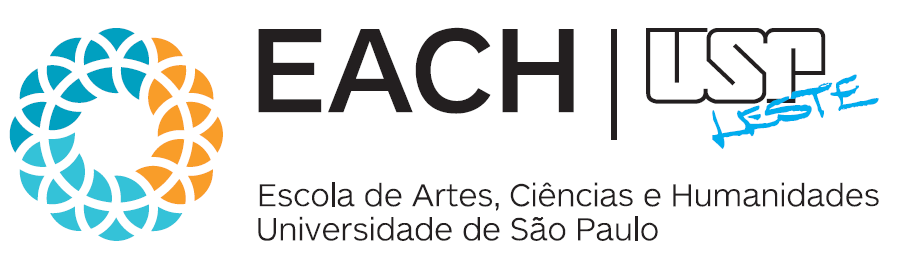 Prof. Dr. Douglas Roque Andrade
Educação Física e Saúde
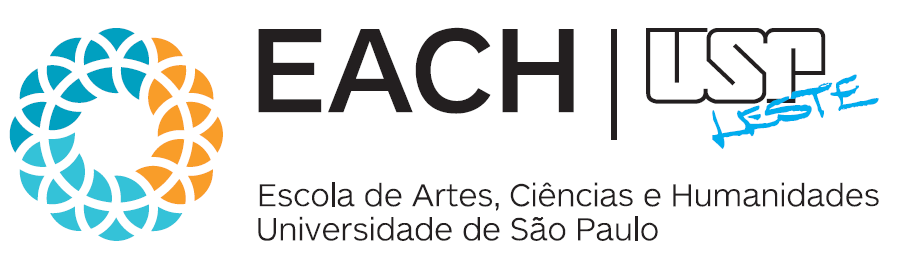 douglas.andrade@usp.br
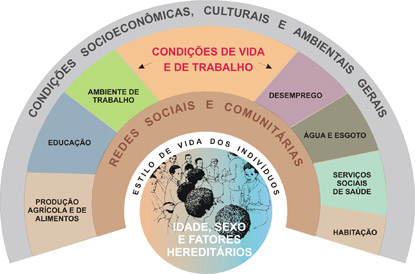 Determinantes Sociais da Saúde
Dahlgren & Whitehead (1991)
Concepção holística de saúde
Equidade
Empoderamento
Autonomia
Intersetorialidade
Territorialidade
Participação social
Redes sociais
Sustentabilidade
Promoção da saúde
É um processo em que os indivíduos e as comunidades estão em condições de exercer um maior controle sobre os determinantes de saúde e desse modo melhorar seu estado de saúde.
Promoção da saúde
World Health Organization (OMS). Promoción de la Salud – Glossário, Genebra, 1998
Saúde
É um recurso para todos os dias da vida e não um objeto de vida. É um conceito positivo enfatizando recursos sociais, pessoais, bem como as capacidades físicas.
(OMS 1998)
É entendido como uma forma de vida que se baseia em padrões de comportamento identificáveis, determinados pela interação entre as características individuais, interações sociais e as condições socioeconômicas e ambientais.
Estilo de vida
(OMS 1998)
Habilidades pessoais, sociais, cognitivas e materiais que permitam a pessoa controlar e dirigir sua vida, e desenvolver a capacidade de conviver com seu entorno e de modifica-lo.
Habilidades pessoais
(OMS 1998)
ABORDAGENS EM PROMOÇÃO DA SAÚDE
Conceitos de Saúde
Promoção
Positivo e multidimensional

Prevenção
Ausência de doença
Stanchtchenko & Jenicek - 1990
Modelo de Intervenção
Promoção
Participativo

Prevenção
Médico
Stanchtchenko & Jenicek - 1990
Alvo
Promoção
Toda a população, no seu ambiente total

Prevenção
Principalmente os grupos de alto risco da população
Stanchtchenko & Jenicek - 1990
Incumbência
Promoção
Rede de temas da saúde

Prevenção
Patologia específica
Stanchtchenko & Jenicek - 1990
Estratégias
Promoção
Diversas e complementares

Prevenção
Geralmente única
Stanchtchenko & Jenicek - 1990
Abordagens
Promoção
Facilitação e capacitação

Prevenção
Direcionadas e persuasivas
Stanchtchenko & Jenicek - 1990
Direcionamento das medidas
Promoção
Oferecidas a população

Prevenção
Impostas à grupos-alvo
Stanchtchenko & Jenicek - 1990
Objetivos dos programas
Promoção
Mudanças na situação dos indivíduos e de seu ambiente

Prevenção
Focam principalmente em indivíduos e grupos de pessoas
Stanchtchenko & Jenicek - 1990
Executores dos programas
Promoção
Organizações não-profissionais, movimentos sociais, governos locais, municipais, regionais e nacionais

Prevenção
Profissionais de saúde
Stanchtchenko & Jenicek - 1990